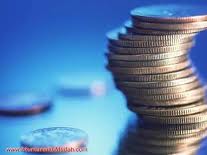 Konsep Biaya untuk Pengambilan Keputusan
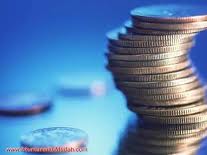 AKUNTANSI MANAJEMEN
AKUNTANSI MANAJEMEN
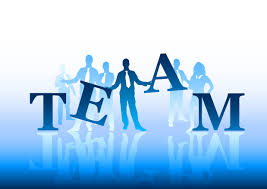 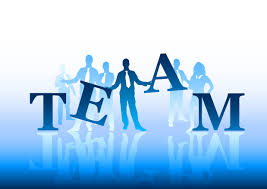 Konsep Biaya
Akuntan yang terlibat dalam perencanaan, penganalisisan, dan pengambilan keputusan harus bekerja dengan biaya masa depan (future), penggantian (replacement), semu (imputed), deferensial atau biaya kesempatan (opportunity), yang tidak satupun tercatat dan dilaporkan dalam laporan keuangan eksternal.
-Usry dan Hammer, 1995
Perbedaan konsep biaya dan laba antara akuntan dan ekonom disebabkan karena perbedaan tujuan.
Akuntan bertujuan untuk menghitung biaya yang menurut mereka “seharusnya” dikurangkan dari pendapatan agar dapat diperoleh laba yang “sebenarnya”.
Laporan akuntan pada pokoknya ditujukan untuk kantor pajak, sedangkan para akuntan manajerial dan ekonom manajerial seringkali menggunakan konsep-konsep biaya serta laba yang berbeda untuk menjamin agar perusahaan dapat mengambil keputusan terbaik untuk mencapai tujuan perusahaan, yaitu untuk memaksimumkan kekayaan bersihnya
Secara luas biaya didefinisikan sebagai pengorbanan sumber ekonomi dalam satuan moneter untuk tujuan tertentu yang tidak dapat lagi dihindari, baik yang telah terjadi maupun yang akan terjadi (Kholmi dan Yuningsih, 2004).
Klasifikasi Biaya
.
Biaya dikeluarkan untuk mendapatkan manfaat di masa depan. Pada perusahaan yang berorientasi laba, manfaat masa depan biasanya berarti pendapatan. Jika biaya telah dihabiskan dalam proses pendapatan, maka biaya tersebut dinyatakan expired. Biaya yang telah expired tersebut disebut dengan beban
Biaya dapat diklasifikasikan berdasarkan fungsinya, berdasarkan perilaku biaya, berdasarkan akuntansi pertanggung jawaban, berdasarkan sifat penelusuran terhadap objek biaya.
a.   Biaya Bahan Baku
berkaitan dengan pembuatan barang dan penyediaan jasa
b.   Biaya Tenaga Kerja Langsung
c.   Biaya Overhead Pabrik
Biaya Produksi
a. Klasifikasi Biaya berdasarkan fungsi
2.  Biaya Non produksi
a. Biaya penjualan
berkaitan dengan fungsi perancangan, pengembangan, administrasi umum, pemasaran, distribusi, dan layanan pelanggan.
b. Biaya administrasi
a.   Biaya Bahan Baku 
Bahan baku : berbagai macam bahan yang diolah menjadi produk dan pemakainnya dapat diidentifikasi secara langsung. Biaya bahan baku : harga perolehan berbagai macam bahan baku yang dipakai dalam kegiatan pengolahan produk.
b.   Biaya Tenaga Kerja Langsung
Tenaga kerja langsung : tenaga kerja yang jasanya dapat diidentifikasi jejak manfaatnya pada produk tertentu. Biaya tenaga kerja langsung : balas jasa yang diberikan perusahaan kepada tenaga kerja langsung.
Biaya Produksi
c.   Biaya Overhead Pabrik 
Biaya overhead pabrik adalah biaya produksi selain bahan baku dan biaya tenaga kerja langsung.
a. Biaya penjualan 
merupakan biaya-biaya yang diperlukan untuk memasarkan dan mendistribusikan produk atau jasa serta melayani pelanggan. Contoh biaya penjualan meliputi gaji dan komisi tenaga penjual, biaya iklan, dan biaya pengiriman barang.
b. Biaya administrasi 
merupakan seluruh biaya yang berkaitan dengan penelitian, pengembangan, dan administrasi umum pada organisasi yang tidak dapat dibebankan ke pemasaran ataupun produksi. Contoh biaya administrasi adalah biaya perancangan dan pengembangan produk baru, gaji eksekutif perusahaan, gaji pegawai bagian keuangan, dan biaya legal (hukum).
2.  Biaya Non produksi
1. Biaya tetap 
adalah suatu biaya yang jumlahnya tetap sama ketika output berubah.  Secara total biaya tetap tidak berubah, tetapi biaya tetap per unit produk akan menjadi lebih kecil apabila jumlah aktivitas yang dilakukan dan jumlah produk yang dihasilkan semakin banyak. Contoh biaya tetap adalah biaya penyusutan, biaya sewa gedung dan biaya sewa mesin.
2. Biaya Variabel 
adalah biaya yang jumlah total bervariasi secara proporsional terhadap perubahan output. Jadi total biaya variabel akan berubah secara proporsional terhadap perubahan aktivitas tetapi biaya variabel per unit akan tetap konstan. Contoh biaya variabel ini adalah biaya bahan baku langsung dan biaya tenaga kerja langsung.
b. Klasifikasi Biaya Sesuai dgn Perilaku Biaya
Perilaku biaya menggambarkan apakah biaya berubah seiring dengan perubahan output
3. Biaya Campuran 
adalah biaya yang memiliki komponen tetap dan variable. Untuk merencanakan, menganalisis, mengendalikan atau mengevaluasi biaya pada tingkat aktivitas yang berbeda, biaya tetap dan biaya variabel harus dipisahkan.
c. Klasifikasi biaya berdasarkan akuntansi pertanggungjawaban
1. Biaya Terkendali (Controllable cost) 
Biaya terkendali adalah biaya yang secara langsung dapat dikendalikan dan dipengaruhi oleh seorang manajer tertentu dalam jangka waktu tertentu. Misalnya biaya iklan dan komisi untuk jasa pemasaran yang menjadi tanggung jawab manajer marketing merupakan biaya yang dapat dikendalikan bagi manajer marketing. 

2. Biaya Tidak Terkendali (Uncontrollable cost) 
Biaya tidak terkendali adalah biaya yang tidak dapat dipengaruhi oleh seorang manajer tertentu berdasarkan wewenang yang dia miliki dan dalam jangka waktu tertentu. Contoh biaya yang tidak dapat dikendalikan adalah gaji manajer puncak dan biaya tingkat korporasi seperti biaya penelitian dan pelatihan.
d .Klasifikasi Biaya berdasarkan sifat penelusuran terhadap obyeknya.
1. Biaya Langsung (Direct Cost)
Biaya langsung adalah biaya yang terjadi pada suatu segmen dan terjadinya karena adanya segmen tersebut. Biaya ini merupakan biaya yang dapat ditelusuri dengan jelas dan nyata ke bagian segmen tertentu yang akan dianalisa.  

2. Biaya Tidak Langsung (Indirect Cost)
Biaya tidak Langsung adalah biaya yang tidak secara langsung berkaitan dengan segmen Contoh biaya tidak langsung adalah gaji dan eksekutif perusahaan.
2. Biaya Tidak Relevan 
Biaya tidak relevan adalah biaya yang tidak mempengaruhi pengambilan keputusan.
1. Biaya Relevan 
Biaya relevan adalah biaya masa depan yang berbeda pada berbagai macam alternatif. Biaya relevan berpengaruh dalam pengambilan keputusan, sehingga harus dipertimbangkan dalam pengambilan keputusan.
e. Klasifikasi Biaya Sesuai dengan Tujuan Pengambilan Keputusan
Konsep Biaya Relevan terhadap Pengambilan Keputusan
Semua bentuk pengambilan keputusan harus mempertimbangkan semua faktor yang dapat mempengaruhi pengambilan keputusan, salah satu factor tersebut adalah faktor biaya yang disebut dengan biaya relevan.
Biaya relevan meliputi semua biaya yang akan terpengaruh oleh suatu pengambilan keputusan. Selain itu, biaya relevan merupakan biaya masa depan yang berbeda pada setiap alternatif. Apabila biaya masa depan terdapat pada lebih dari satu alternatif maka biaya tersebut tidak memiliki pengaruh terhadap keputusan. Biaya demikian disebut biaya tidak relevan. Kemampuan untuk mengidentifikasi biaya relevan dan tak relevan merupakan suatu keterampilan pengambilan keputusan yang penting.
Pada saat penghitungan biaya yang akan digunakan untuk melengkapi formulir pajak pendapatan, para akuntan diperlukan untuk membuat perincian jumlah rupiah yang aktual yang dikeluarkan untuk membeli tenaga kerja, bahan baku dan peralatan modal yang digunakan dalam produksi. Dan untuk tujuan-tujuan pembayaran pajak, pengeluaran rupiah historis adalah biaya relevan yang dimaksudkan di atas.
Lanjutan. . .
Biaya relevan utk pengambilan keputusan didasarkan pada konsep “different analysis for different purposes”, yang berarti untuk tujuan yang berbeda diperlukan analisa yang berbeda pula. Oleh karena itu, terdapat beberapa konsep biaya relevan untuk berbagai pengambilan keputusan, yaitu:
Biaya Diferensial (Differntial Cost) : biaya yang berbeda pada berbagai alternatif pengambilan keputusan yang mungkin untuk dipilih. Dalam pengambilan keputusan, biaya diferensial dibandingkan dengan penghasilan diferensial untuk menentukan besarnya laba diferensial.
Biaya Treceabel (Treceable Cost) : yang dapat diakui jejaknya pada produk, pesanan, pusat biaya, departemen, atau divisi tertentu di dalam suatu perusahaan.
Biaya Kesempatan (Opportunity Cost) : penghasilan atau penghematan biaya yang dikorbankan karena dipilihnya satu alternatif tertentu, sehingga penghasilan atau penghematan biaya tersebut perlu diperhitungkan sebagai biaya pada alternatif tertentu.
Biaya Incremental (Incremental Cost) : biaya-biaya yang ditambahkan atau biaya-biaya yang tidak akan dikorbankan apabila suatu alternatif (proyek) tertentu tidak dipilih untuk dilaksanakan.
Langkah-langkah Analisis Biaya Relevan
1. Menghimpun seluruh biaya yang berkaitan dengan masing-masing alternatif yang dipertimbangkan.
2. Mengeliminasi sunk cost
3. Mengeliminasi biaya yang tidak berbeda diantara alternatif yang dipertimbangkan.
4. Mengambil kesimpulan berdasarkan data biaya lain yang tersisa, yang merupakan biaya yang berbeda. Biaya tersebut merupakan biaya yang relevan dengan pengambilan keputusan.
Penerapan Biaya Relevan untuk Pengambilan Keputusan
Make or Buy decisions
Keputusan dihadapi oleh manajemen terutama dalam perusahaan yang produknya terdiri dari berbagai komponen. Tidak selamanya komponen yang membentuk suatu produk harus diproduksi sendiri oleh perusahaan, jika memang pemasok luar dapat memasok komponen tersebut dengan harga yang lebih murah daripada biaya untuk memproduksi sendiri komponen tersebut.
Keep or drop decisions
Dalam perusahaan yang menghasilkan lebih dari satu macam keluarga produk, ada kalanya manajemen puncak menghadapi salah satu keluarga produknya mengalami kerugian usaha yang  diperkirakan akan berlangsung terus. Dalam menghadapi kondisi ini manajemen perlu mempertimbangkan keputusan menghentikan atau tetap melanjutkan kegiatan usaha departemen yang mengalami kerugian tersebut
Special order decisions
Umumnya perusahaan membangun pabriknya dengan kapasitas yang mampu memenuhi permintaan pasar tertinggi beberapa tahun yang akan datang. Jika perusahaan membangun pabriknya dengan kapasitas yang hanya mampu memenuhi permintaan pasar sekarang, hal ini akan berakibat dilakukannya ekspansi pabrik terus-menerus. Dengan demikian, perusahaan memiliki kapasitas yang menganggur, yang sering mendorong manajemen puncak untuk mempertimbangakan penetapan harga jual dibawah harga jual normal. Tentu penetapan harga jual demikian hanya diterapkan pada pesanan khusus yang tidak berdampak terhadap penjualan reguler.
Decisions to sell process further 
Adakalanya manajemen puncak dihadapkan pada pilihan menjual produk tertentu pada kondisinya sekarang atau memprosesnya lebih lanjut menjadi produk lain yang lebih tinggi harga jualnya. Dalam pengambilan keputusan semacam ini, informasi akuntansi diferensial yang diperlukan oleh manajemen adalah pendapatan diferensial dengan biaya diferensial jika alternatif memproses lebih lanjut dipilih.
Biaya Jangka Pendek Dan Jangka Panjang
Kurva Biaya Jangka Pendek
Baik biaya tetap maupun biaya variabel akan mempengaruhi biaya jangka pendek perusahaan. Sebuah kurva biaya total jangka pendek ditunjukkan oleh gambar 5.1.(a). Biaya total (TC) pada setiap tingkat output adalah jumlah dari biaya tetap (TFC) dan biaya variabel total (TVC). Karena biaya-biaya, apakah biaya rata-rata ataupun biaya marjinal, digunakan hampir utk semua tujuan-tujuan pembuatan keputusan operasional, maka akan sangat bermanfaat bagi kita untak menelaah biaya-biaya ini.
Average Fixed Cost  (AFC)  =
Average Variabel Cost  (AVC)  =
Average Total Cost  (AC) =  AFC  +  AVC  =
Marginal Cost   =
Biaya total (Rp)
Decreasing productivity of variable factors
Increasing productivity of variable factors
TC
FC
VC
TVC
Output
0
Q1
Q2
Q3
Biaya per unit (Rp)
MC
AC
AVC
Output
0
Q1
Q2
Q3
Kurva  Biaya Jangka Panjang

Dalam jangka panjang, suatu perusahaan tidak mempunyai input tetap, oleh karena itu semua biaya jangka panjang adalah variabel. Sebagaimana kurva biaya jangka pendek mengggunakan kombinasi input yang optimal (least cost combination) untuk memproduksi setiap tingkat output, maka kurva biaya jangka panjang juga dibuat dengan menggunakan asumsi bahwa sebuah pabrik yang optimal digunakan untuk memproduksi tingkat output tertentu.

Dengan harga input yang konstan dua kali lipat input akan menduakali lipatkan biaya totalnya yang menghasilkan sebuah fungsi biaya total JQ yang linear. Jika fungsi produksi sebuah perusahaan bersifat decreasing returns to scale, input harus lebih dari dua kali lipat untuk menghasilkan output dua kali lipat.

Selanjutnya dengan menganggap harga-harga input tidak bertambah (konstan), fungsi biaya yang berkaitan dengan suatu sistem produksi akan meningkat dengan tingkat kenaikan yang semakin besar, 
Fungsi produksi yang mula-mula menunjukkan increasing returns dan kemudian decreasing returns. Di sini proporsi kenaikan biaya lebih kecil dari proporsi kenaikan output pada kisaran decreasing returns to scale, tetapi lebih besar pada saat terjadi decreasing returns to scale.
Semua hubungan langsung antara fungsi produksi dan fungsi biaya yang dijelaskan di atas didasarkan pada asumsi bahwa harga-harga input adalah konstan. Jika harga-harga input merupakan fungsi dari output, maka fungsi biaya tersebut akan menunjukkan kenyataan itu. Misalnya, fungsi biaya suatu prusahaan pada keadaan constant returns input yang dibeli, proporsi kenaikan biaya akan lebih besar dari proporsi kenaikan output.

Kemudian, tampak bahwa walupun biaya dan produksi berhubungan, sifat dari harga-harga input harus ditelaah lebih dahulu sebelum kita mencoba untuk menghubungkan sebuah fungsi biasa dengan fungsi produksi yang mendasarinya. Harga-harga input dan produktivitas secara bersama-sama menentukan fungsi biaya total tersebut.